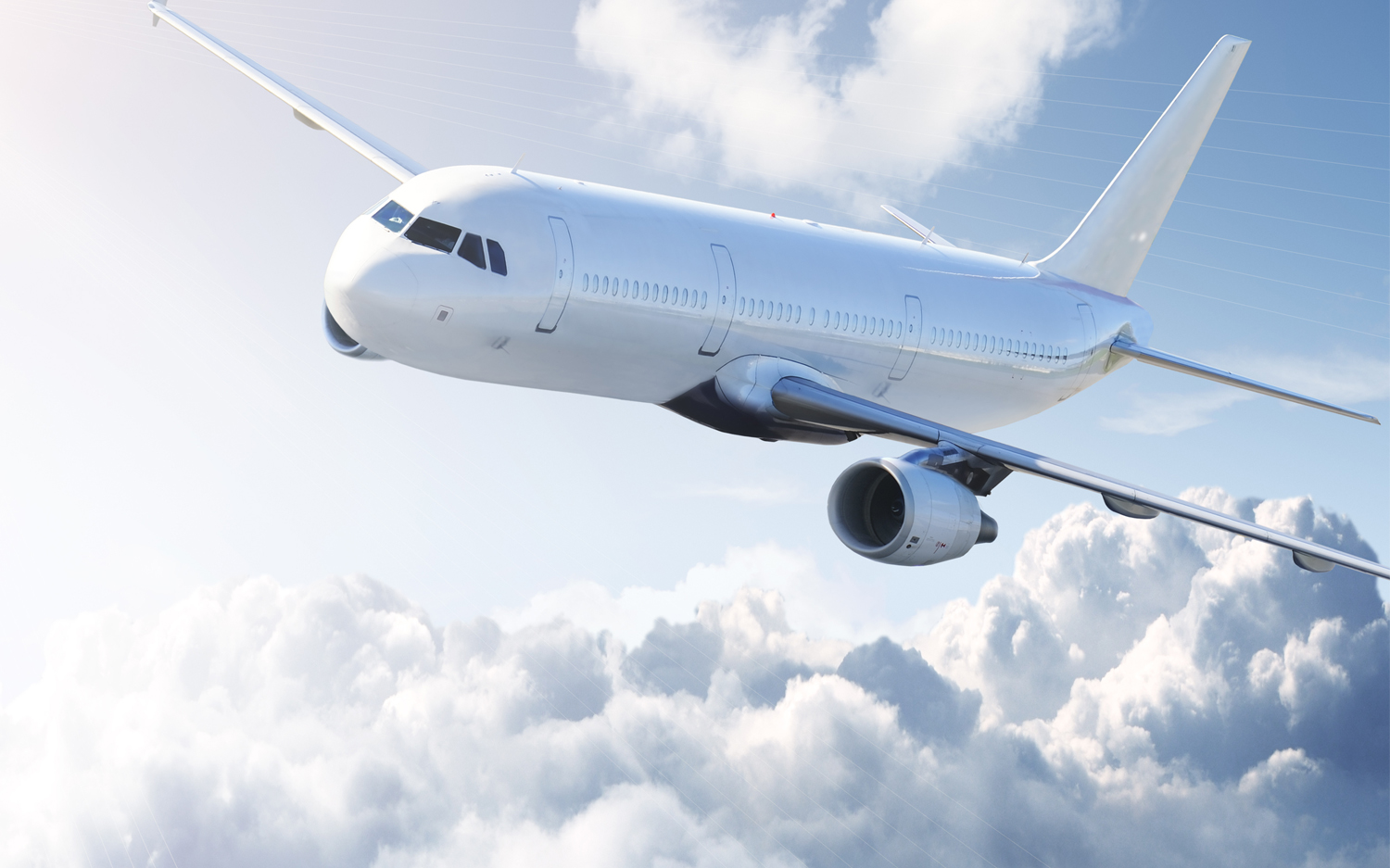 航天航空PPT模板
国家航空│会议报告│动态PPT
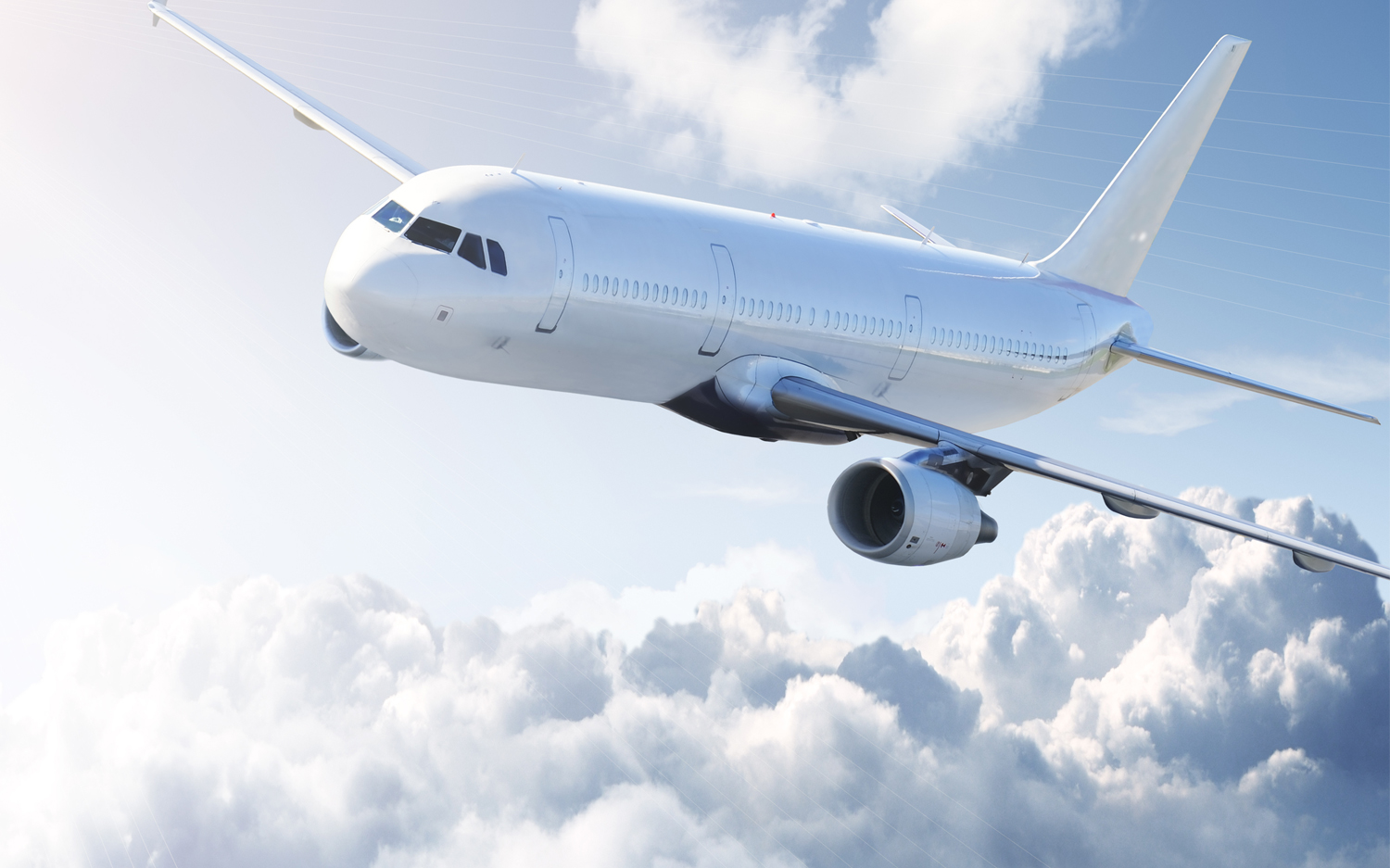 01
单击此处添加文字标题
02
单击此处添加文字标题
03
单击此处添加文字标题
04
单击此处添加文字标题
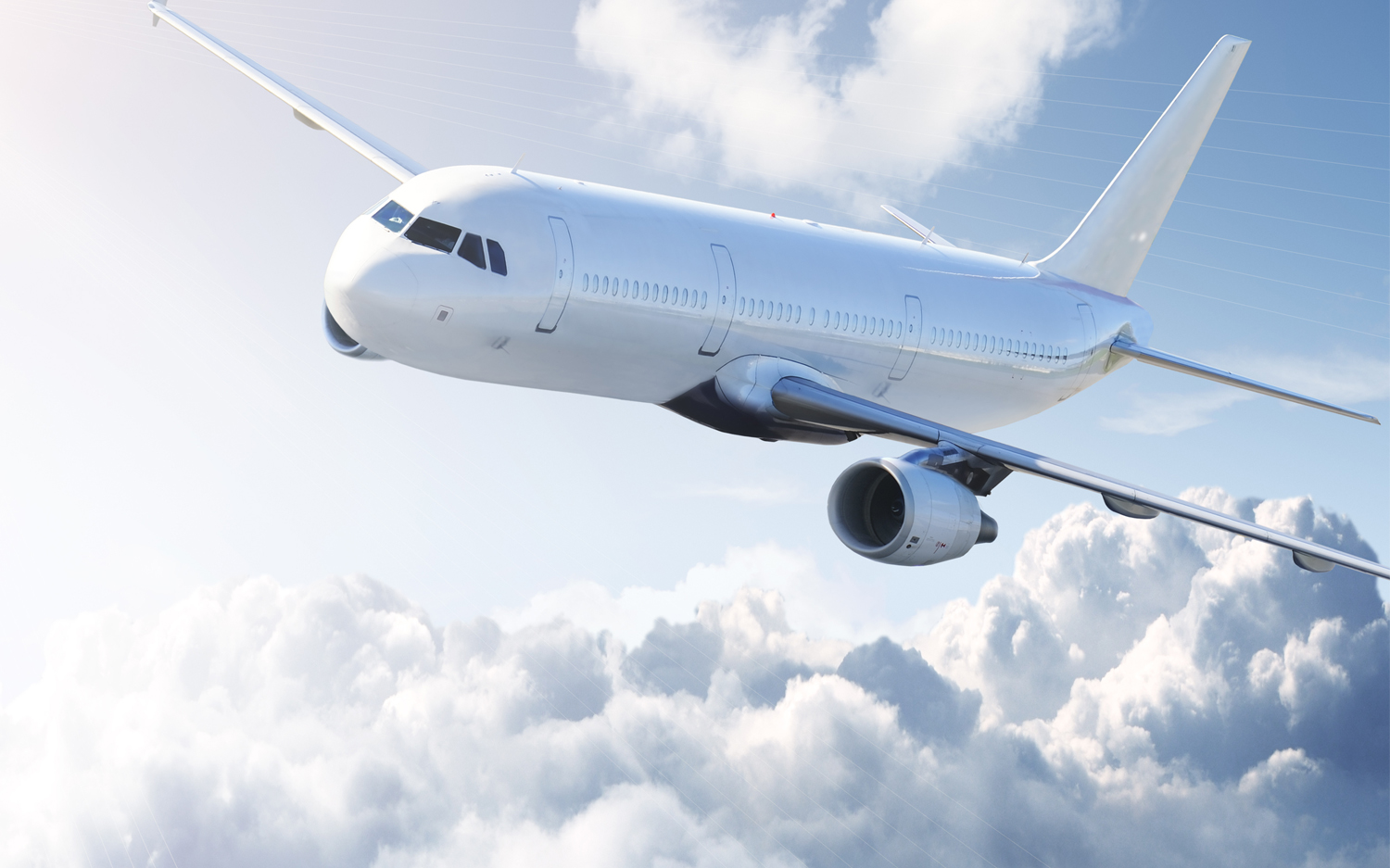 01
单击此处添加文字标题
请输入第一部分标题（文字可编辑）
输入相关标题
单击此处添加文字阐述，添加简短问题说明文字，具体说明文字在此处添加此处。单击此处添加文字阐述，添加简短问题说明文字，具体说明文字在此处添加此处。
01
输入相关标题
单击此处添加文字阐述，添加简短问题说明文字，具体说明文字在此处添加此处。单击此处添加文字阐述，添加简短问题说明文字，具体说明文字在此处添加此处。
02
输入相关标题
单击此处添加文字阐述，添加简短问题说明文字，具体说明文字在此处添加此处。单击此处添加文字阐述，添加简短问题说明文字，具体说明文字在此处添加此处。
03
请输入第一部分标题（文字可编辑）
文本四
添加文本标题
添加文本标题
添加文本标题
添加文本标题
文本三
单击此处添加文字阐述，添加简短问题说明文字，具体说明文字在此处添加此处。单击此处添加文字阐述，添加简短问题说明文字
单击此处添加文字阐述，添加简短问题说明文字，具体说明文字在此处添加此处。单击此处添加文字阐述，添加简短问题说明文字
单击此处添加文字阐述，添加简短问题说明文字，具体说明文字在此处添加此处。单击此处添加文字阐述，添加简短问题说明文字
单击此处添加文字阐述，添加简短问题说明文字，具体说明文字在此处添加此处。单击此处添加文字阐述，添加简短问题说明文字
文本二
文本一
请输入第一部分标题（文字可编辑）
单击此处添加文字阐述，添加简短问题说明文字，具体说明文字在此处添加此处。单击此处添加文字阐述，添加简短问题说明文字，具体说明文字在此处添加此处。单击此处添加文字阐述，添加简短问题说明文字，具体说明文字在此处添加此处。单击此处添加文字阐述，添加简短问题说明文字，具体说明文字在此处添加此处。
88%
76%
63%
60%
48%
添加文本
添加文本
添加文本
添加文本
添加文本
请输入第一部分标题（文字可编辑）
单击此处添加文字阐述，添加简短问题说明文字，具体说明文字在此处添加此处。
单击此处添加文字阐述，添加简短问题说明文字，具体说明文字在此处添加此处。
点击输入小标题
点击输入小标题
点击输入小标题
点击输入小标题
1
2
3
4
单击此处添加文字阐述，添加简短问题说明文字，具体说明文字在此处添加此处。
单击此处添加文字阐述，添加简短问题说明文字，具体说明文字在此处添加此处。
请输入第一部分标题（文字可编辑）
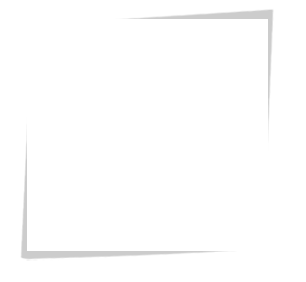 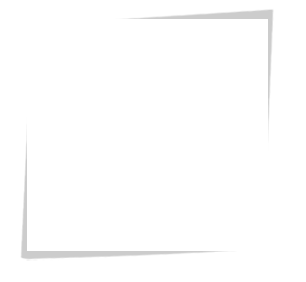 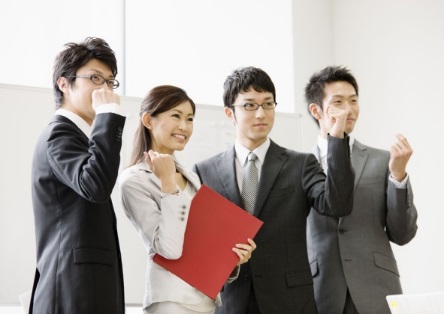 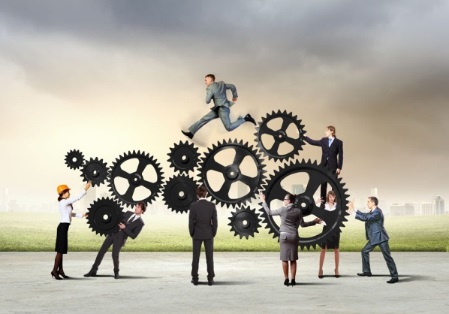 在此添加标题
在此添加标题
在此添加标题
在此添加标题
单击此处添加文字阐述，添加简短问题说明文字，具体说明文字在此处添加此处
单击此处添加文字阐述，添加简短问题说明文字，具体说明文字在此处添加此处
单击此处添加文字阐述，添加简短问题说明文字，具体说明文字在此处添加此处
单击此处添加文字阐述，添加简短问题说明文字，具体说明文字在此处添加此处
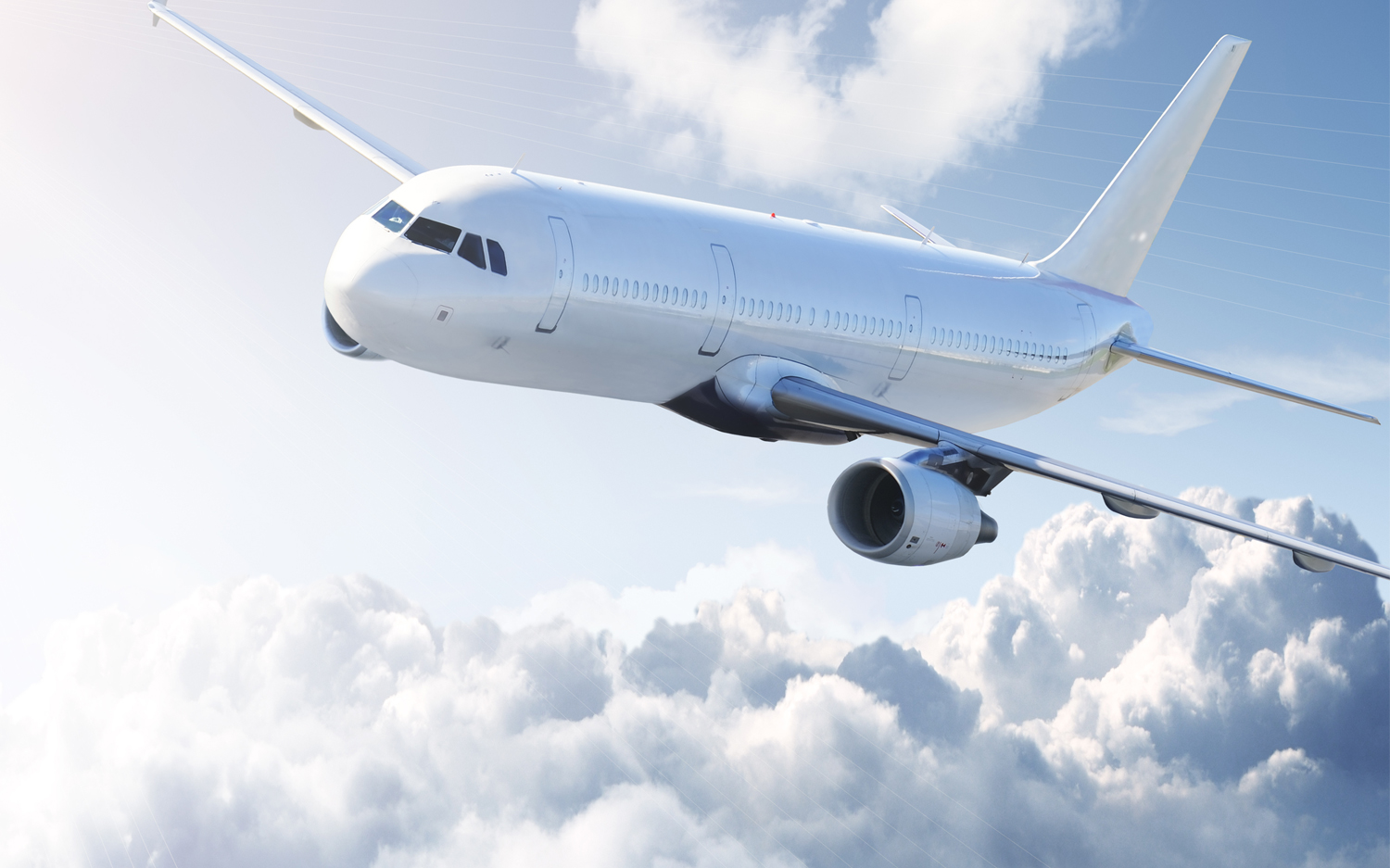 02
单击此处添加文字标题
请输入第二部分标题（文字可编辑）
此处添加文本标题
点击输入文字
单击此处添加文字阐述，添加简短问题说明文字，具体说明文字在此处添加此处。单击此处添加文字阐述，添加简短问题说明文字，具体说明文字在此处添加此处。单击此处添加文字阐述，添加简短问题说明文字，具体说明文字在此处添加此处。单击此处添加文字阐述，添加简短问题说明文字，具体说明文字在此处添加此处。
点击输入文字
文本一        文本二         文本三          文本四      文本五      文本六
请输入第二部分标题（文字可编辑）
此处添加文本标题
此处添加文本标题
单击此处添加文字阐述，添加简短问题说明文字，具体说明文字在此处添加此处。单击此处添加文字阐述，添加简短问题说明文字，具体说明文字在此处添加此处。
单击此处添加文字阐述，添加简短问题说明文字，具体说明文字在此处添加此处。单击此处添加文字阐述，添加简短问题说明文字，具体说明文字在此处添加此处。
1
2
4
3
完成情况
此处添加文本标题
此处添加文本标题
单击此处添加文字阐述，添加简短问题说明文字，具体说明文字在此处添加此处。单击此处添加文字阐述，添加简短问题说明文字，具体说明文字在此处添加此处。
单击此处添加文字阐述，添加简短问题说明文字，具体说明文字在此处添加此处。单击此处添加文字阐述，添加简短问题说明文字，具体说明文字在此处添加此处。
单击此处添加标题
单击此处添加标题
单击此处添加标题
2
1
3
单击此处添加文字阐述，添加简短问题说明文字，具体说明文字在此处添加此处。
单击此处添加文字阐述，添加简短问题说明文字，具体说明文字在此处添加此处。
单击此处添加文字阐述，添加简短问题说明文字，具体说明文字在此处添加此处。
请输入第二部分标题（文字可编辑）
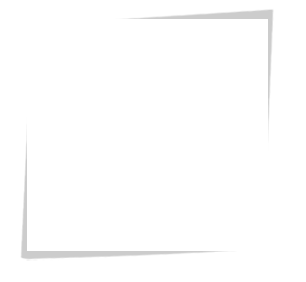 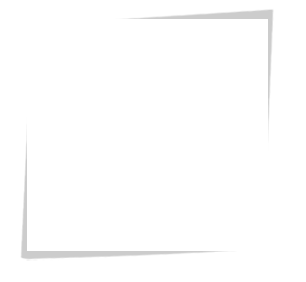 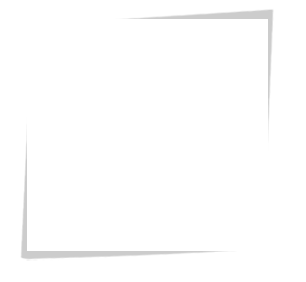 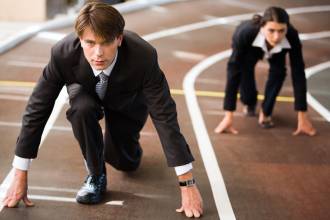 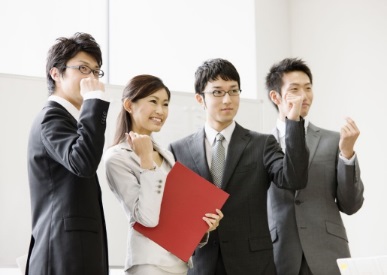 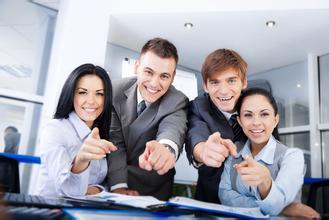 单击此处添加文字阐述，添加简短问题说明文字，具体说明文字在此处添加此处。单击此处添加文字阐述，添加简短问题说明文字，具体说明文字在此处添加此处。单击此处添加文字阐述，添加简短问题说明文字，具体说明文字在此处添加此处。
请输入第二部分标题（文字可编辑）
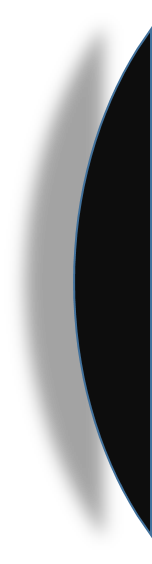 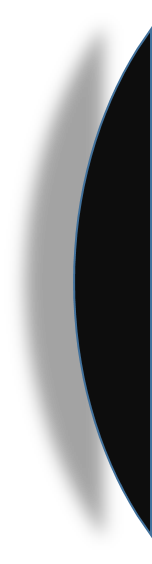 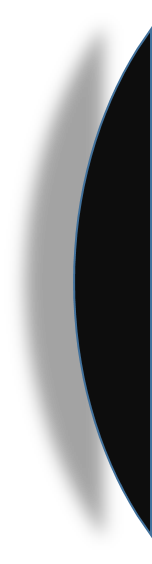 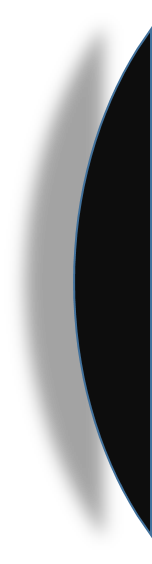 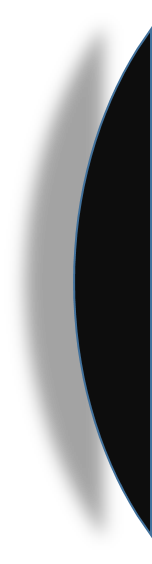 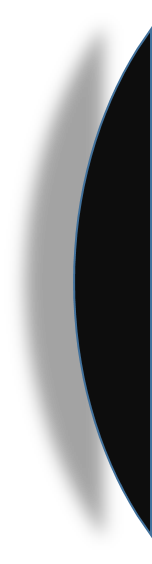 文本标题四
文本标题三
文本标题二
文本标题一
单击此处添加文字阐述，添加简短问题说明文字，具体说明文字在此处添加此处。单击此处添加文字阐述，添加简短问题说明文字，具体说明文字在此处添加此处。
单击此处添加文字阐述，添加简短问题说明文字，具体说明文字在此处添加此处。单击此处添加文字阐述，添加简短问题说明文字，具体说明文字在此处添加此处。
单击此处添加文字阐述，添加简短问题说明文字，具体说明文字在此处添加此处。单击此处添加文字阐述，添加简短问题说明文字，具体说明文字在此处添加此处。
单击此处添加文字阐述，添加简短问题说明文字，具体说明文字在此处添加此处。单击此处添加文字阐述，添加简短问题说明文字，具体说明文字在此处添加此处。
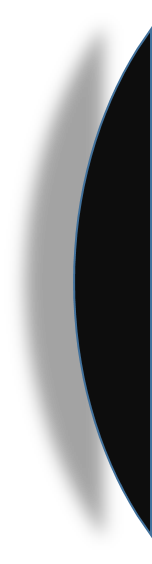 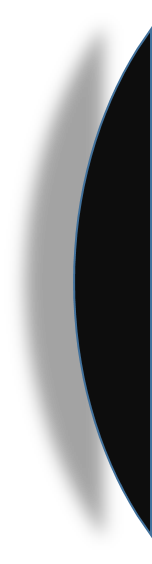 请输入第二部分标题（文字可编辑）
此处添加文本标题
单击此处添加文字阐述，添加简短问题说明文字，具体说明文字在此处添加此处。
此处添加文本标题
单击此处添加文字阐述，添加简短问题说明文字，具体说明文字在此处添加此处。
此处添加文本标题
单击此处添加文字阐述，添加简短问题说明文字，具体说明文字在此处添加此处。
此处添加文本标题
单击此处添加文字阐述，添加简短问题说明文字，具体说明文字在此处添加此处。
此处添加文本标题
单击此处添加文字阐述，添加简短问题说明文字，具体说明文字在此处添加此处。
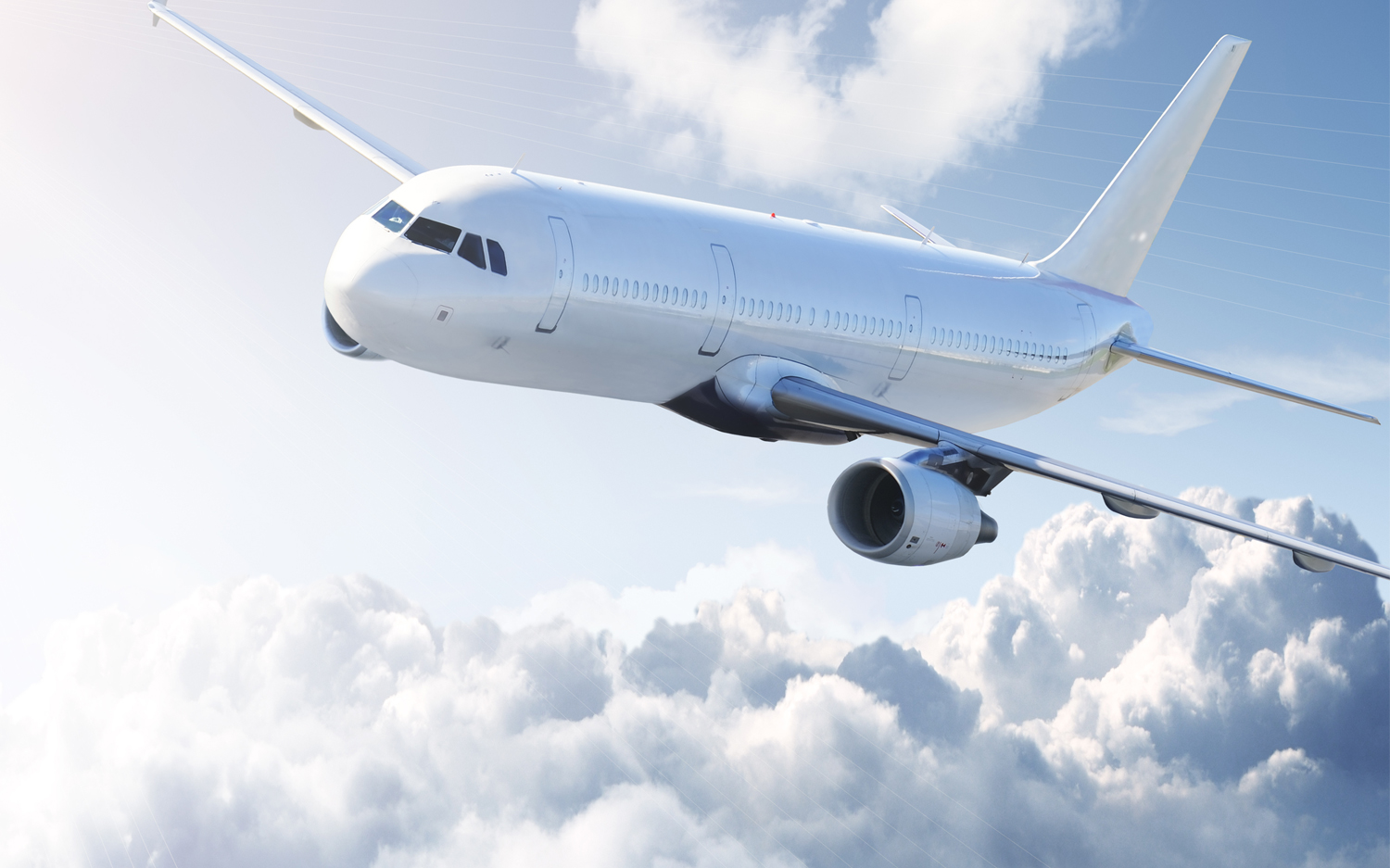 03
单击此处添加文字标题
请输入第三部分标题（文字可编辑）
添加文本标题
添加文本标题
单击此处添加文字阐述，添加简短问题说明文字，具体说明文字在此处添加此处。
单击此处添加文字阐述，添加简短问题说明文字，具体说明文字在此处添加此处。
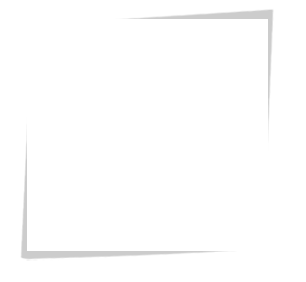 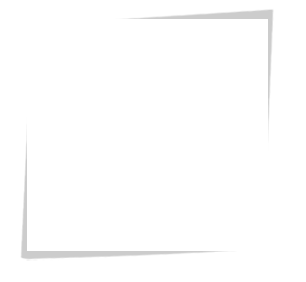 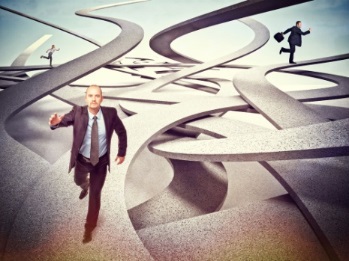 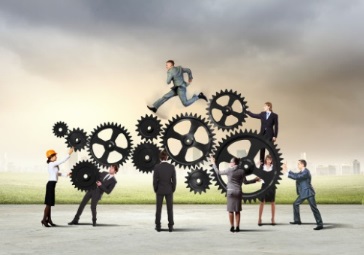 单击此处添加文字阐述，添加简短问题说明文字，具体说明文字在此处添加此处。
。
单击此处添加文字阐述，添加简短问题说明文字，具体说明文字在此处添加此处。
添加文本标题
添加文本标题
请输入第三部分标题（文字可编辑）
01
02
添加文本标题
添加文本标题
单击此处添加文字阐述，添加简短问题说明文字，具体说明文字在此处添加此处。
单击此处添加文字阐述，添加简短问题说明文字，具体说明文字在此处添加此处。
添加标题
在此录入图表的说明，在此录入图表的说明
添加标题
添加标题
在此录入图表的描述说明，在此录入图表的说明
在此录入图表的描述说明，在此录入图表的说明
添加标题
04
03
添加文本标题
添加文本标题
在此录入图表的描述说明，在此录入图表的说明
单击此处添加文字阐述，添加简短问题说明文字，具体说明文字在此处添加此处。
单击此处添加文字阐述，添加简短问题说明文字，具体说明文字在此处添加此处。
请输入第三部分标题（文字可编辑）
在此添加标题
在此添加标题
在此添加标题
在此添加标题
在此添加标题
在此添加标题
在此添加标题
单击此处添加文字阐述，添加简短问题说明文字，具体说明文字在此处添加此处。
单击此处添加文字阐述，添加简短问题说明文字，具体说明文字在此处添加此处。
单击此处添加文字阐述，添加简短问题说明文字，具体说明文字在此处添加此处。
单击此处添加文字阐述，添加简短问题说明文字，具体说明文字在此处添加此处。
单击此处添加文字阐述，添加简短问题说明文字，具体说明文字在此处添加此处。
单击此处添加文字阐述，添加简短问题说明文字，具体说明文字在此处添加此处。
单击此处添加文字阐述，添加简短问题说明文字，具体说明文字在此处添加此处。
D
F
B
A
C
E
G
请输入第三部分标题（文字可编辑）
此处添加文本标题
此处添加文本标题
单击此处添加文字阐述，添加简短问题说明文字，具体说明文字在此处添加此处。单击此处添加文字阐述，添加简短问题说明文字，具体说明文字在此处添加此处。
单击此处添加文字阐述，添加简短问题说明文字，具体说明文字在此处添加此处。单击此处添加文字阐述，添加简短问题说明文字，具体说明文字在此处添加此处。
01
02
此处添加文本标题
此处添加文本标题
单击此处添加文字阐述，添加简短问题说明文字，具体说明文字在此处添加此处。单击此处添加文字阐述，添加简短问题说明文字，具体说明文字在此处添加此处。
单击此处添加文字阐述，添加简短问题说明文字，具体说明文字在此处添加此处。单击此处添加文字阐述，添加简短问题说明文字，具体说明文字在此处添加此处。
04
03
请输入第三部分标题（文字可编辑）
标题一
单击此处添加文字阐述，添加简短问题说明文字，具体说明文字在此处添加此处。单击此处添加文字阐述，添加简短问题说明文字，具体说明文字在此处添加此处。
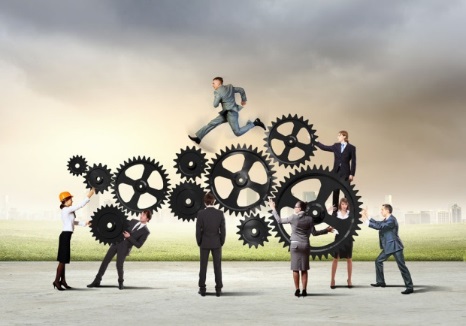 标题二
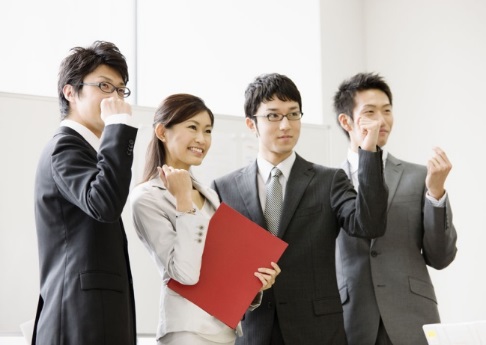 单击此处添加文字阐述，添加简短问题说明文字，具体说明文字在此处添加此处。单击此处添加文字阐述，添加简短问题说明文字，具体说明文字在此处添加此处。
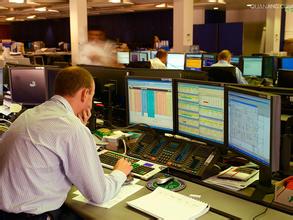 标题三
单击此处添加文字阐述，添加简短问题说明文字，具体说明文字在此处添加此处。单击此处添加文字阐述，添加简短问题说明文字，具体说明文字在此处添加此处。
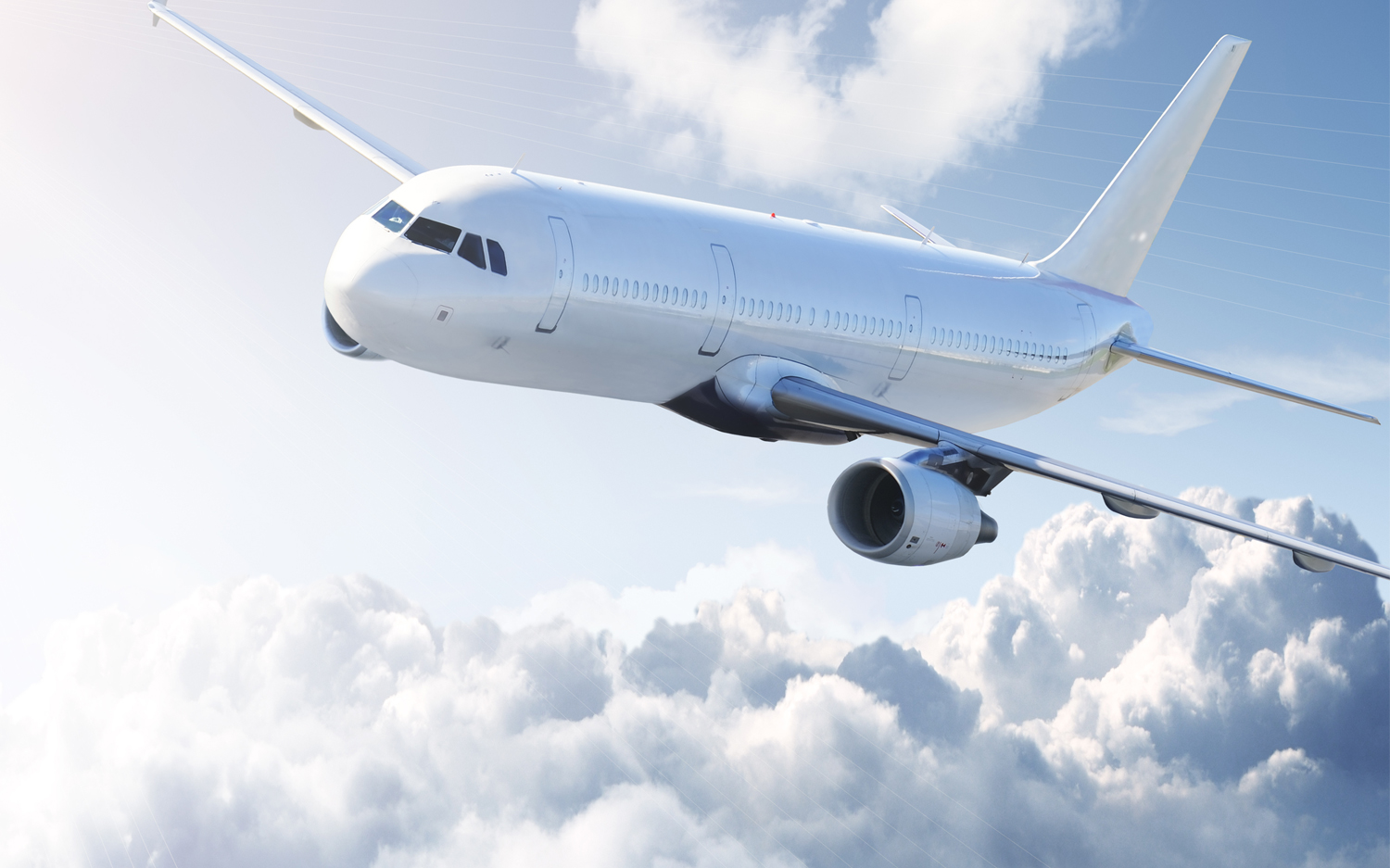 04
单击此处添加文字标题
请输入第四部分标题（文字可编辑）
单击此处添加文字阐述，添加简短问题说明文字，具体说明文字在此处添加此处
单击此处添加文字阐述，添加简短问题说明文字，具体说明文字在此处添加此处。
添加文本
添加文本
添加文本
添加文本
单击此处添加文字阐述，添加简短问题说明文字，具体说明文字在此处添加此处
单击此处添加文字阐述，添加简短问题说明文字，具体说明文字在此处添加此处
请输入第四部分标题（文字可编辑）
此处添加文本标题
此处添加文本标题
单击此处添加文字阐述，添加简短问题说明文字，具体说明文字在此处添加此处。单击此处添加文字阐述，添加简短问题说明文字，具体说明文字在此处添加此处。
单击此处添加文字阐述，添加简短问题说明文字，具体说明文字在此处添加此处。单击此处添加文字阐述，添加简短问题说明文字，具体说明文字在此处添加此处。
添加
文本
此处添加文本标题
此处添加文本标题
单击此处添加文字阐述，添加简短问题说明文字，具体说明文字在此处添加此处。单击此处添加文字阐述，添加简短问题说明文字，具体说明文字在此处添加此处。
单击此处添加文字阐述，添加简短问题说明文字，具体说明文字在此处添加此处。单击此处添加文字阐述，添加简短问题说明文字，具体说明文字在此处添加此处。
1
2
4
3
请输入第四部分标题（文字可编辑）
此处添加文本标题
此处添加文本标题
单击此处添加文字阐述，添加简短问题说明文字，具体说明文字在此处添加此处。单击此处添加文字阐述，添加简短问题说明文字，具体说明文字在此处添加此处。
单击此处添加文字阐述，添加简短问题说明文字，具体说明文字在此处添加此处。单击此处添加文字阐述，添加简短问题说明文字，具体说明文字在此处添加此处。
文字标题一
文字标题二
文字标题三
文字标题四
此处添加文本标题
此处添加文本标题
单击此处添加文字阐述，添加简短问题说明文字，具体说明文字在此处添加此处。单击此处添加文字阐述，添加简短问题说明文字，具体说明文字在此处添加此处。
单击此处添加文字阐述，添加简短问题说明文字，具体说明文字在此处添加此处。单击此处添加文字阐述，添加简短问题说明文字，具体说明文字在此处添加此处。
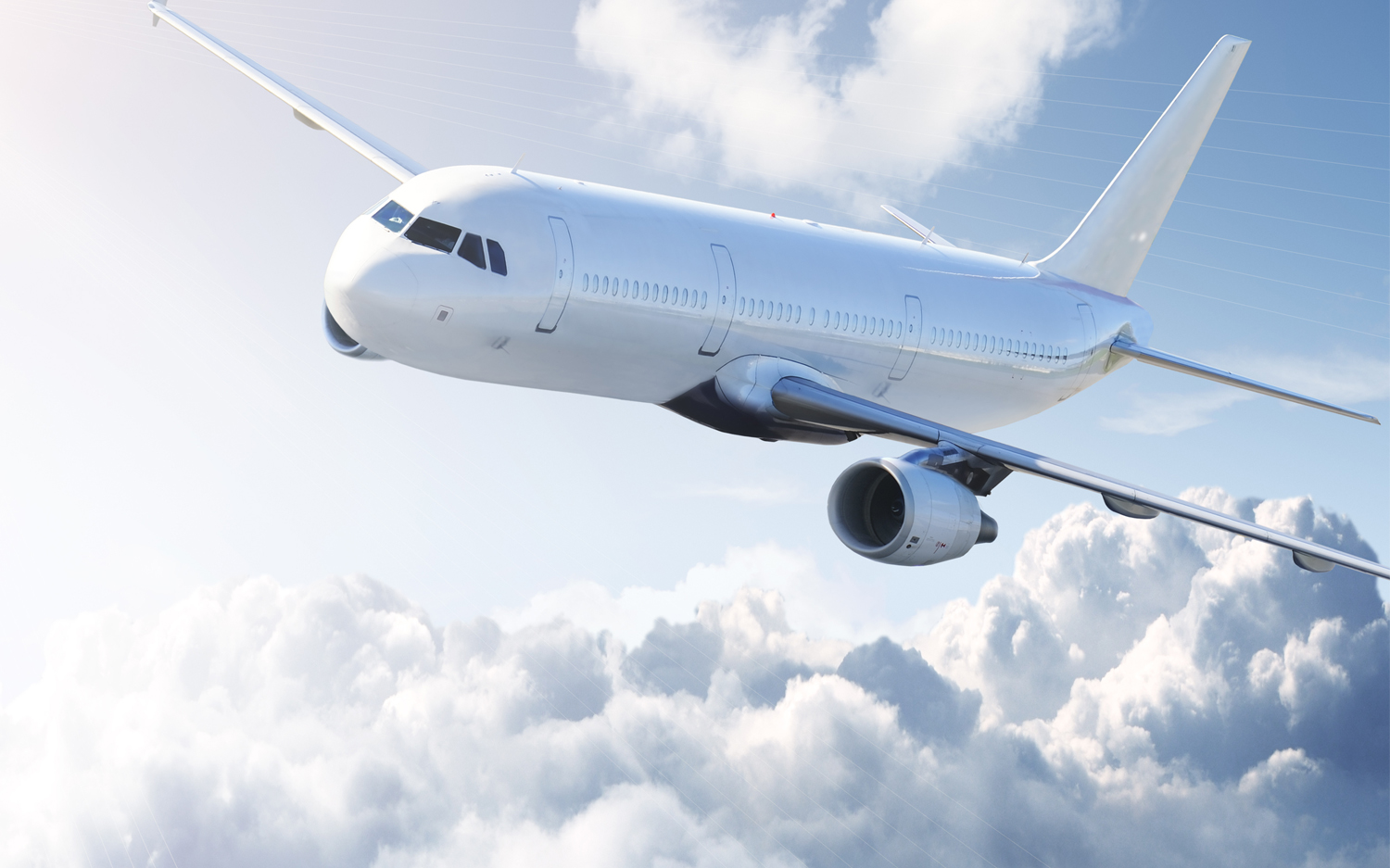 感谢观看 THANKS
国家航空│会议报告│动态PPT